CORPORATE SOCIAL RESPONSIBILITY
KOMUNIKASI LINGKUNGAN
PERTEMUAN 9
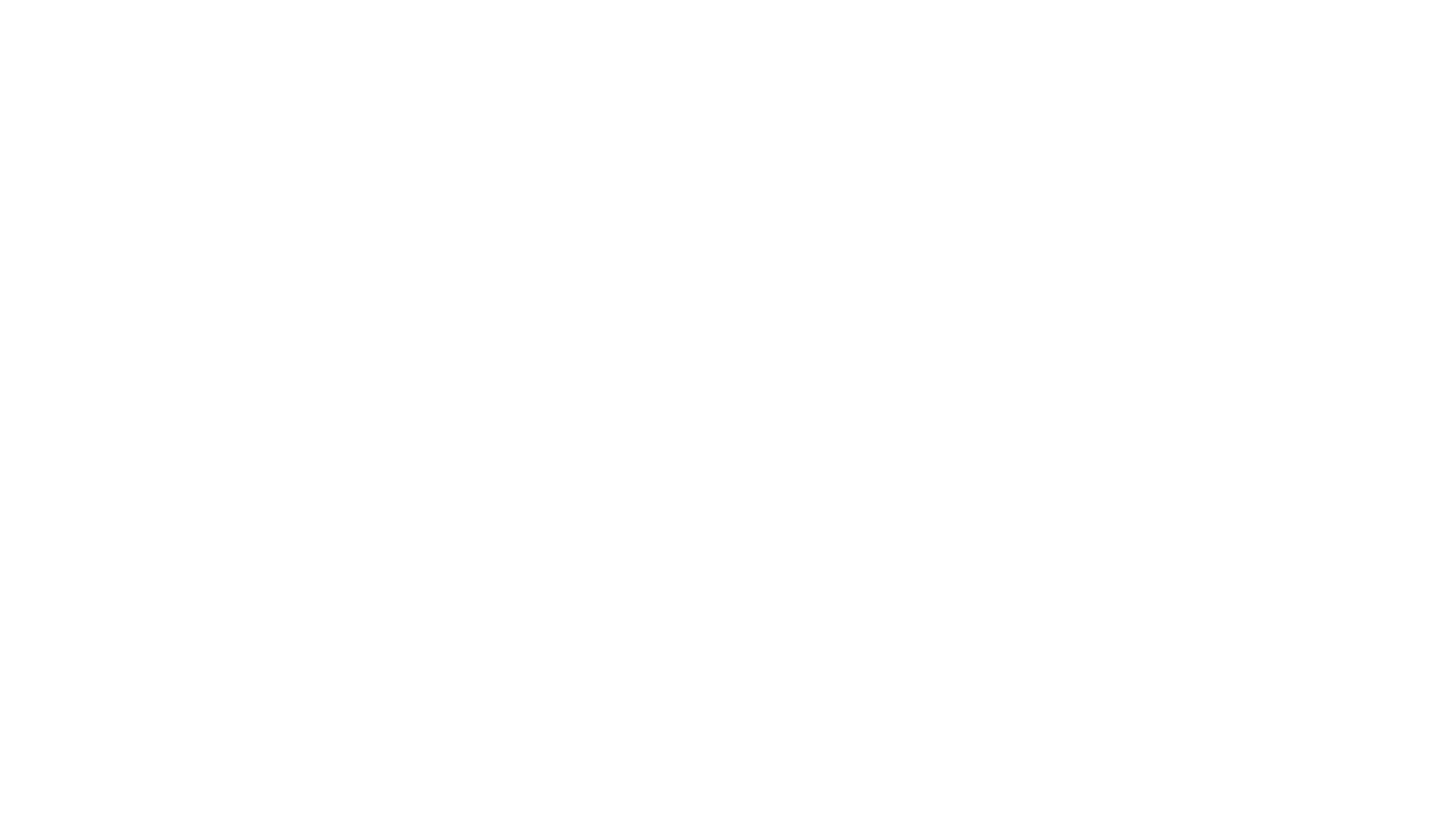 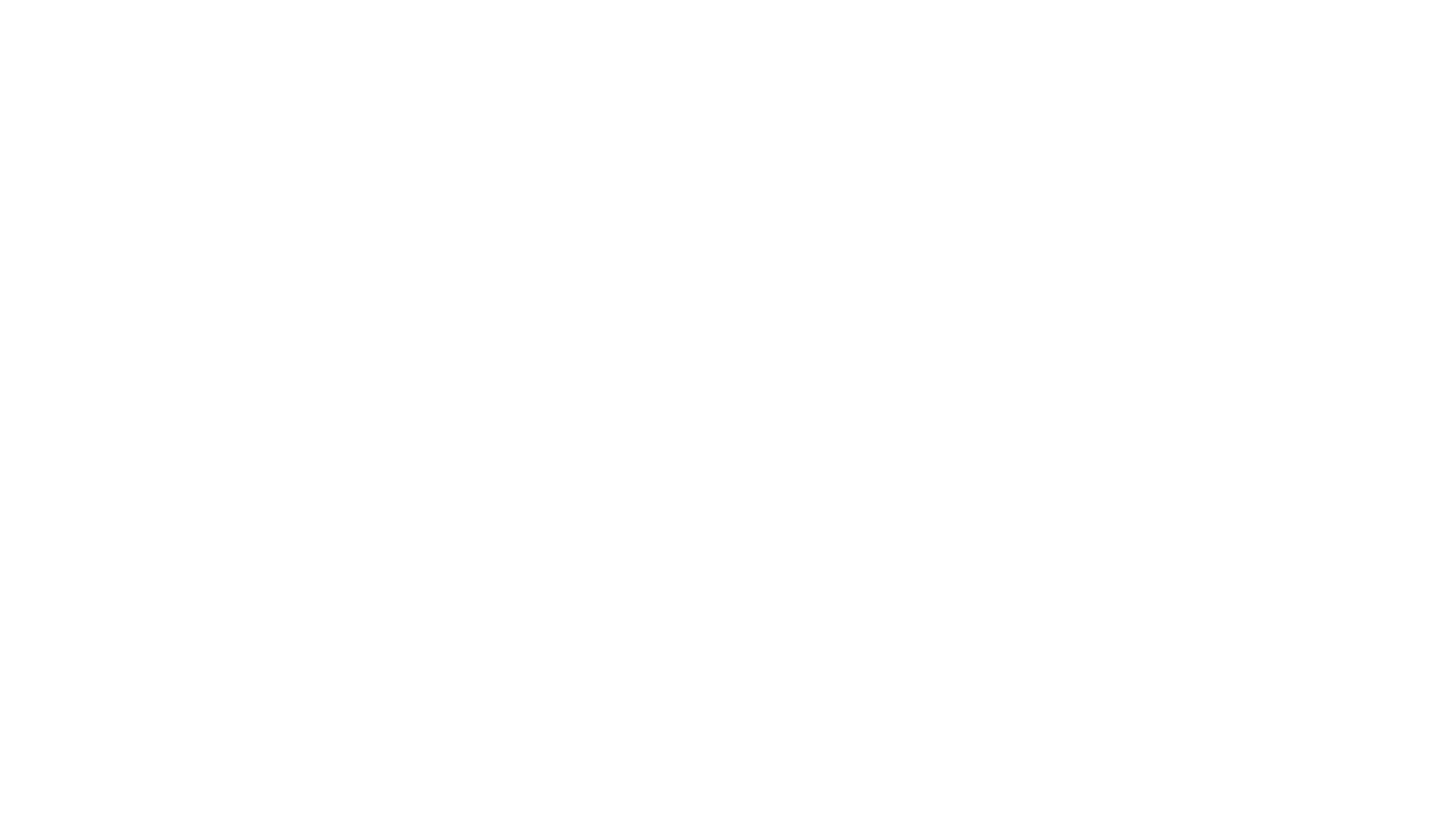 Definisi CSR
Adalah komitmen dari bisnis/perusahaan untuk berperilaku etis  dan berkontribusi terhadap pembangunan ekonomi Berkelanjutan, serta meningkatkan  kualitas hidup karyawan dan keluarganya, komunitas lokal dan masyarakat luas.
World Business Council on Sustainable Development
MENGAPA CSR PENTING bAGI PERUSAHAAN?
Tanggung jawab social perusahaan bisa berupa inisiatif sbb:
Kemanusiaan atau bantuan perusahaan untuk amal dalam bentuk dana tunai, barang, jasa.
Kegiatan relawan yang dimotori perusahaan,
Praktik bisnis yang bertanggung jawab secara social.
Promosi berupa kampanye advokasi yang didanai perusahaan.
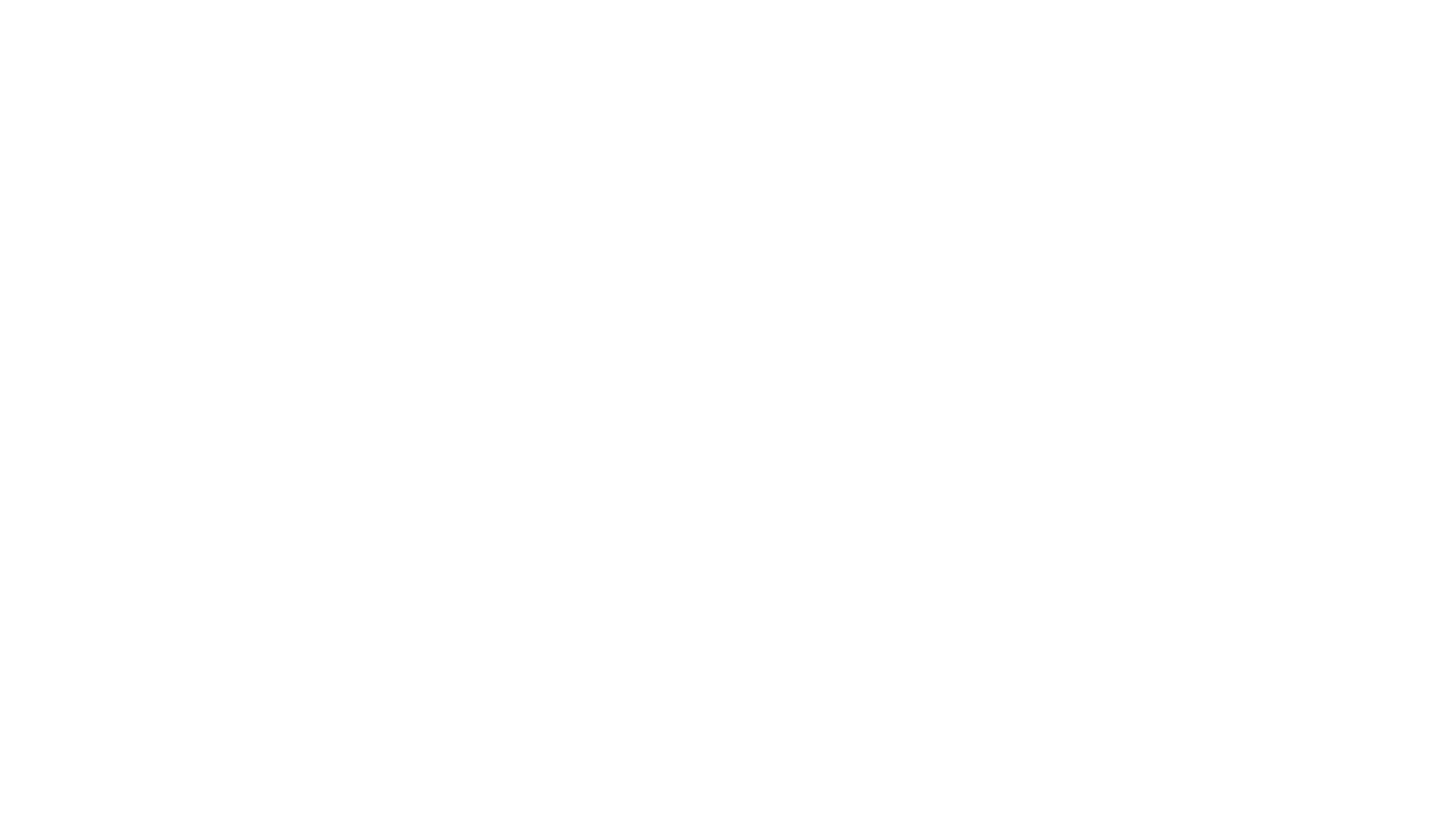 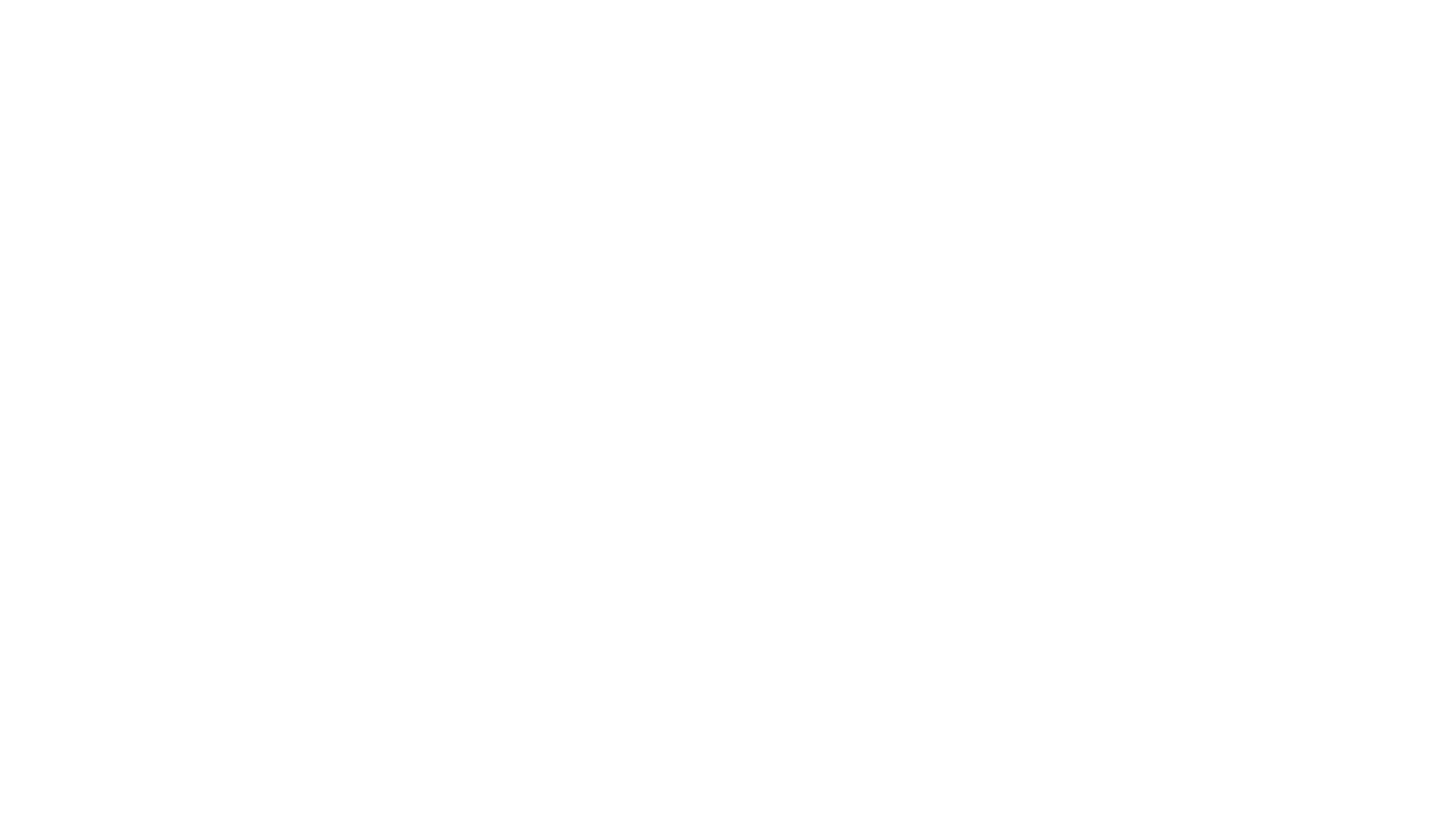 daSAR HUKUM CSR DI INDONESIA
UNDANG-UNDANG NO.40 TAHUN 2007 TENTANG PERSEROAN TERBATAS, 
PASAL 74, AYAT 1-4
PEMBAHASAN CSR DALAM PERSPEKTIF KOMUNIKASI
AKTIVITAS KOMUNIKASI
TRANSAKSI INFORMASI
KAJIAN BISA DILIHAT DARI ASPEK KOMUNIKATOR, PESAN, MEDIA DAN KOMUNIKAN
EVALUASI KOMUNIKASI
STAKEHOLDER THEORY
Teori stakeholder mengatakan bahwa perusahaan bukanlah entitas yang hanya beroperasi untuk kepentingan sendiri,  namun juga harus mampu memberikan manfaat bagi stakeholdernya.
Yang dimaksud dengan Stakeholder merupakan individu atau kelompok yang bisa mempengaruhi dan dipengaruhi oleh perusahaan sebagai dampak dari aktivitas-aktivitas perusahaan, yaitu karyawan, pelangan, masyarakat, dan lingkungan. 
Asumsi teori stakeholder dibangun atas dasar pernyataan bahwa perusahaan berkembang menjadi sangat besar dan menyebabkan masyarakat menjadi sangat terkait dan memerhatikan perusahaan, sehingga perusahaan perlu menunjukkan akuntabilitas maupun responsibilitas secara lebih luas dan tidak terbatas hanya kepada pemegang saham.
Perusahaan idealnya tidak hanya mengejar keuntungan untuk dirinya sendiri, tapi harus bisa memberi manfaat pada lingkungan di mana perusahaan beroperasi.  Manfaat tersebut dapat diberikan dengan cara melaksanakan program Corporate Social Responsibility (CSR). Program diharapkan akan meningkatkan kesejahteraan bagi karyawan, kastemer, masyarakat, dan lingkungan sehingga akan terjalin hubungan harmonis antara perusahaan dengan lingkungan sekitar.
CSR adalah salah satu bentuk komunikasi kesehatan dan lingkungan, karena CSR juga berfokus pada stakeholder yaitu masyarakat dan juga lingkungan. Dalam hal ini perusahaan mencoba untuk menjaga lingkungan apalagi lingkungan yang berkemungkinan menerima dampak atas aktivitas-aktivitas yang dilakukan oleh perusahaan. CSR mengajak perusahaan untuk berbisnis secara etis/beretika, perusahaan diharapkan tidak hanya berorientasi pada hal finansial namun juga peduli kepada para stakeholderdalam hal ini adalah masyarakat dan lingkungan.
ANALISIS STAKEHOLDERS
WHO
MEDIUM 
KEY MESSAGE
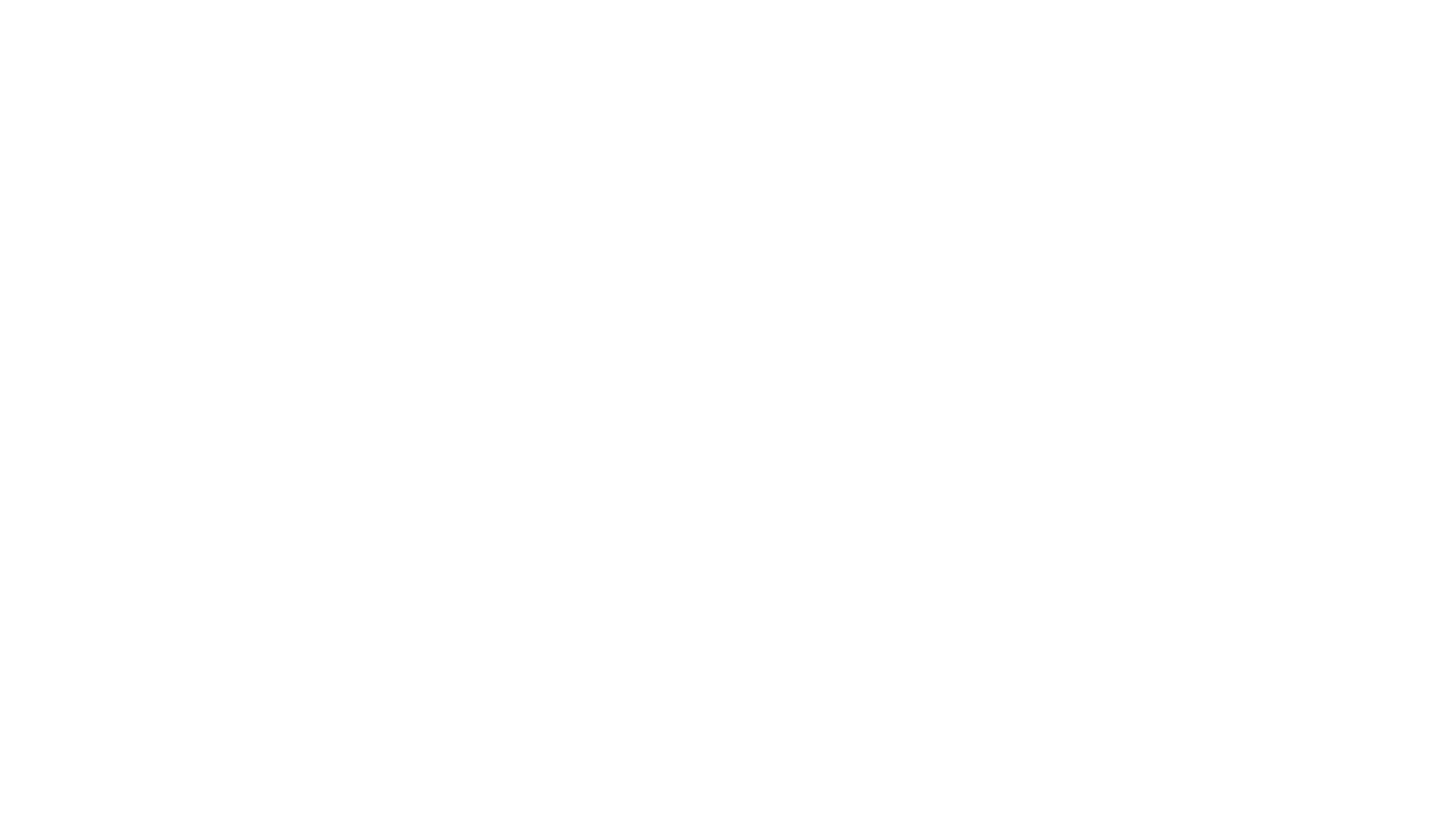 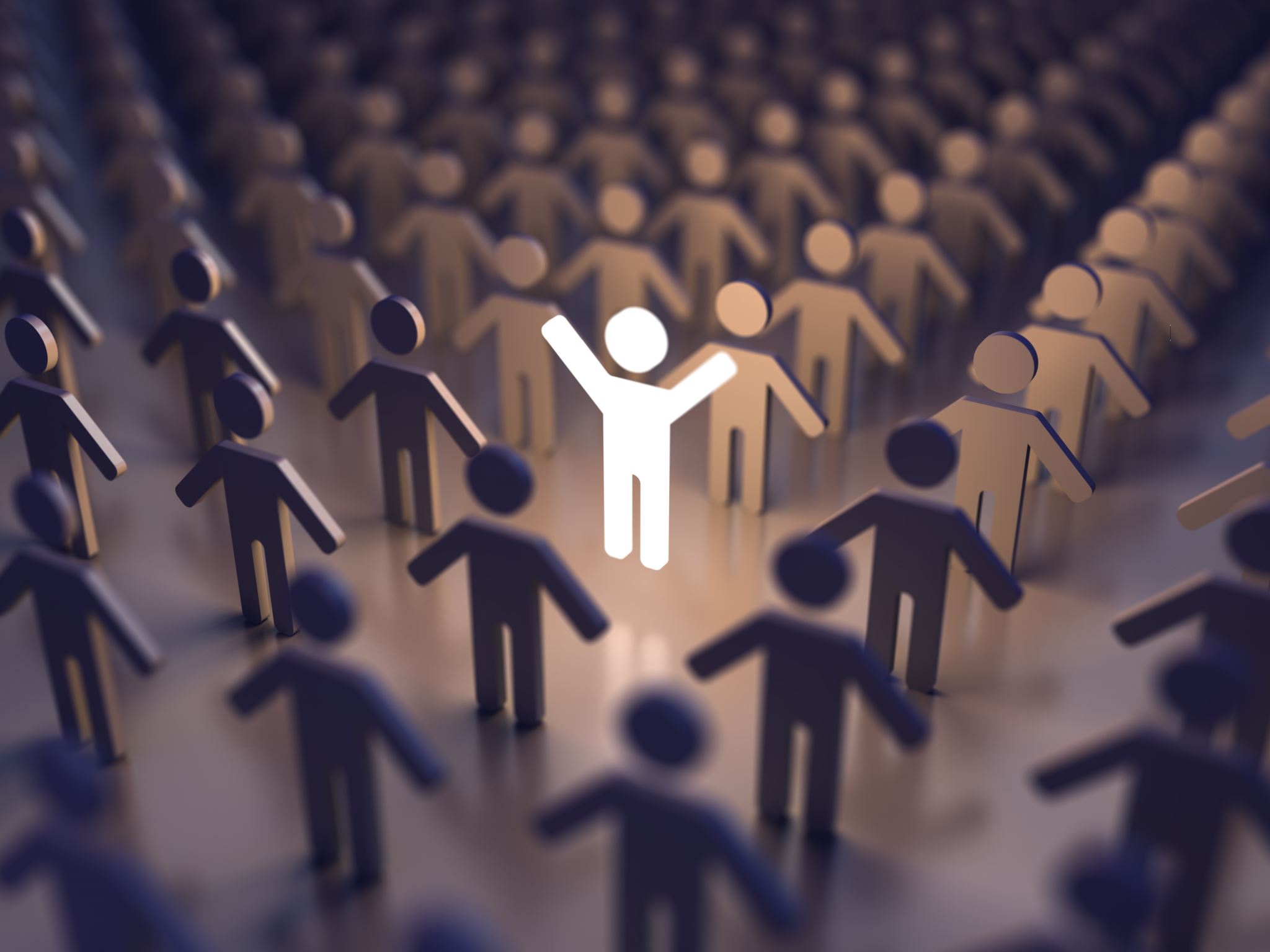 KARAKTERISTIK ‘GOOD’ CSR
TEPAT SASARAN
MEMBANGUN KETERLIBATAN SOSIAL
MEMBANGUN KEMANDIRIAN MASYARAKAT
BERKELANJUTAN
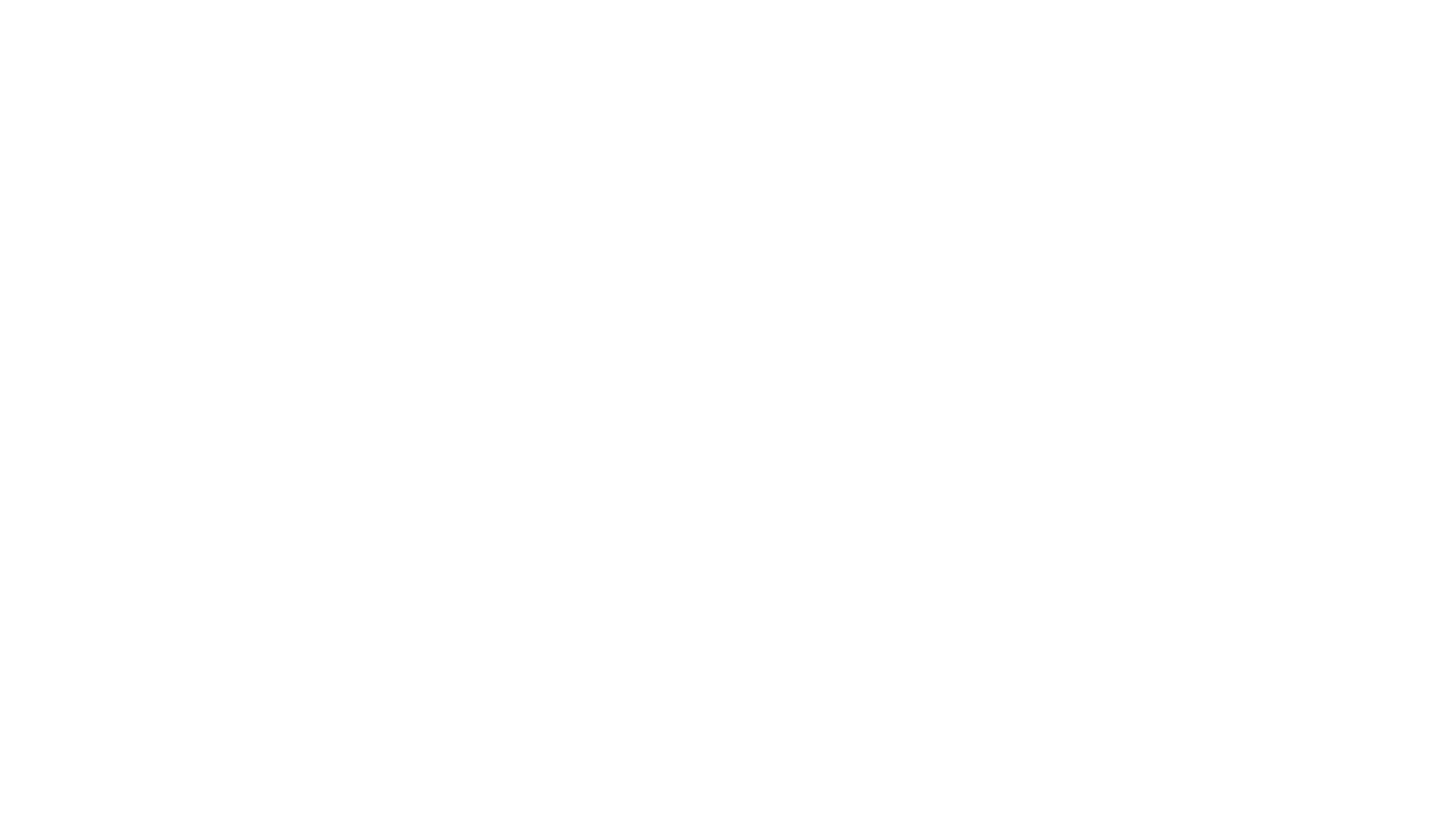 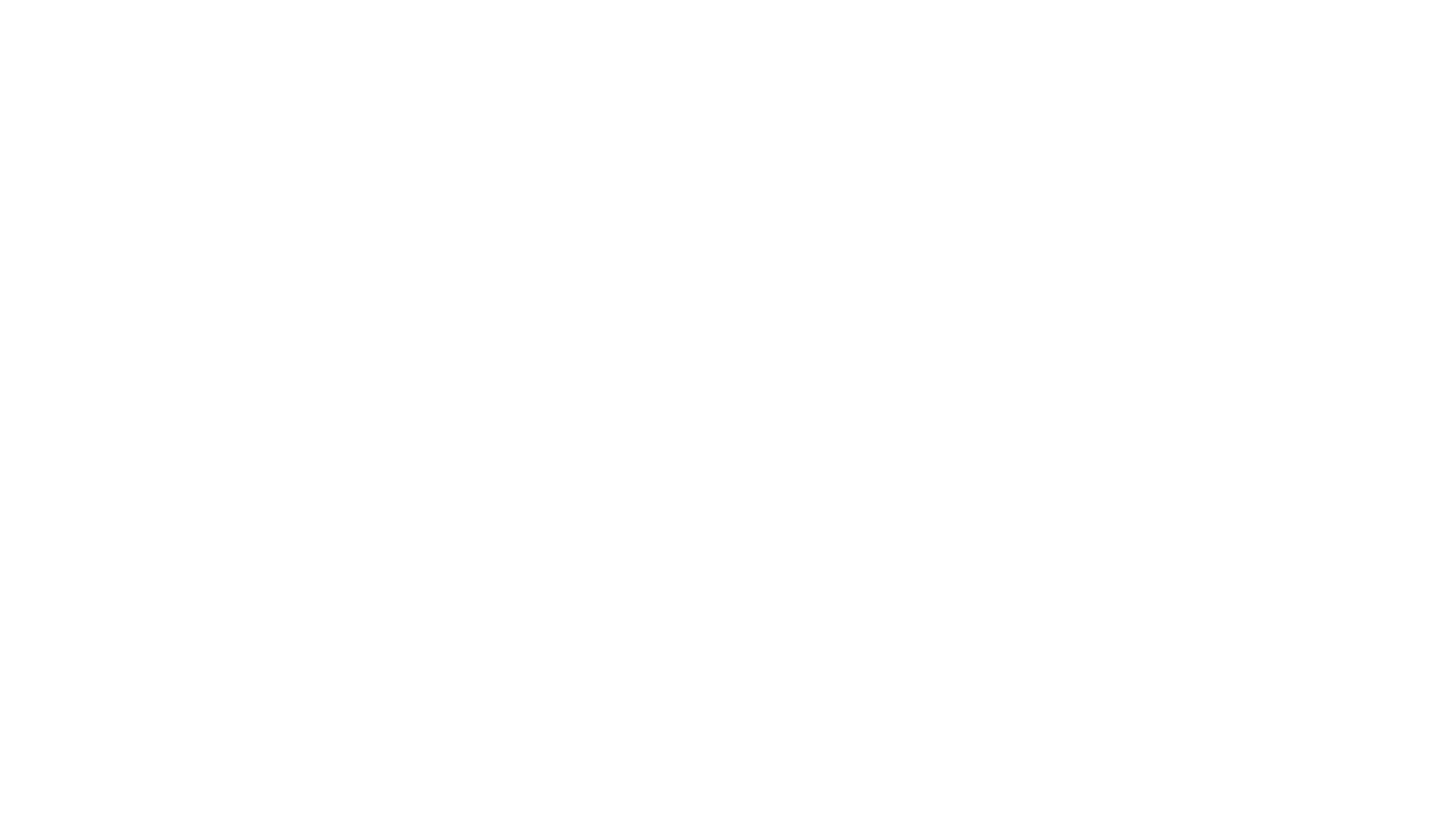 PRAKTIK CSR DI INDONESIA
CARI CONTOH KEGIATAN CSR YANG DILAKUKAN PERUSAHAAN BESAR DI INDOESIA.
Bacaan
Alexander G.Flor, Hafied Cangara, CSR: Komunikasi Untuk Masyarakat Sekitar, Komunikasi Lingkungan: Penanganan Kasus-Kasus Lingkungan Melalui Strategi Komunikasi (p. 231-252), Penerbit Kencana 2018